Sparkling Through Stories = Positive Impact in the States Utilizing the Storytime Show
Donna Carpenter, KY DeafBlind Project
Danna Conn, TN DeafBlind Project
Robert Hill,  SC DeafBlind Project
Suzanne Dinwiddie, TN DeafBlind Project
Gwyn McCormack, Positive Eye
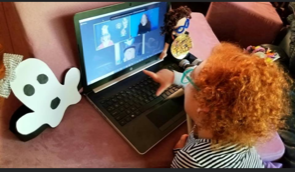 Thank YOU!  
Getting In Touch With Literacy!
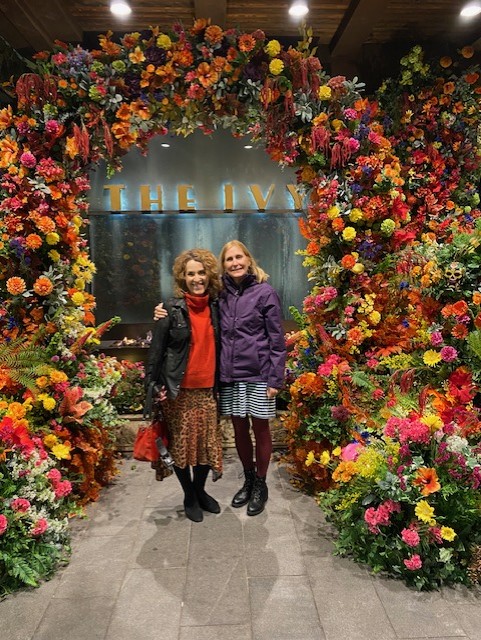 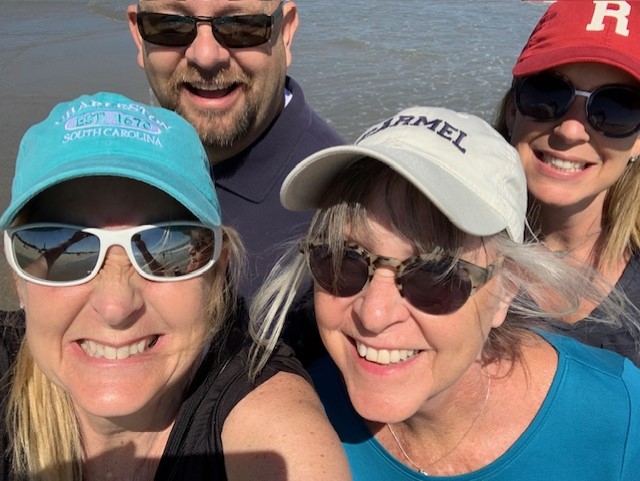 Experience working with children who are DeafBlind?
Outline: 
Intro of DeafBlind Projects and working 
DeafBlind Learners
Literacy
Covid OUTCOME - webinars
Planning and execution of Storytime
Show What Storytime looks like
Using what we have from our families and linking it
Linking Storytime to Literacy - video
Testimonials
Resources
[Speaker Notes: simulation?]
State DeafBlind Projects

Federal grant funded by the U.S. Dept. of Education, Office of Special Education Program to provides free services to families, educators, and other professionals of individuals from birth through age 21 who have combined hearing and vision loss.
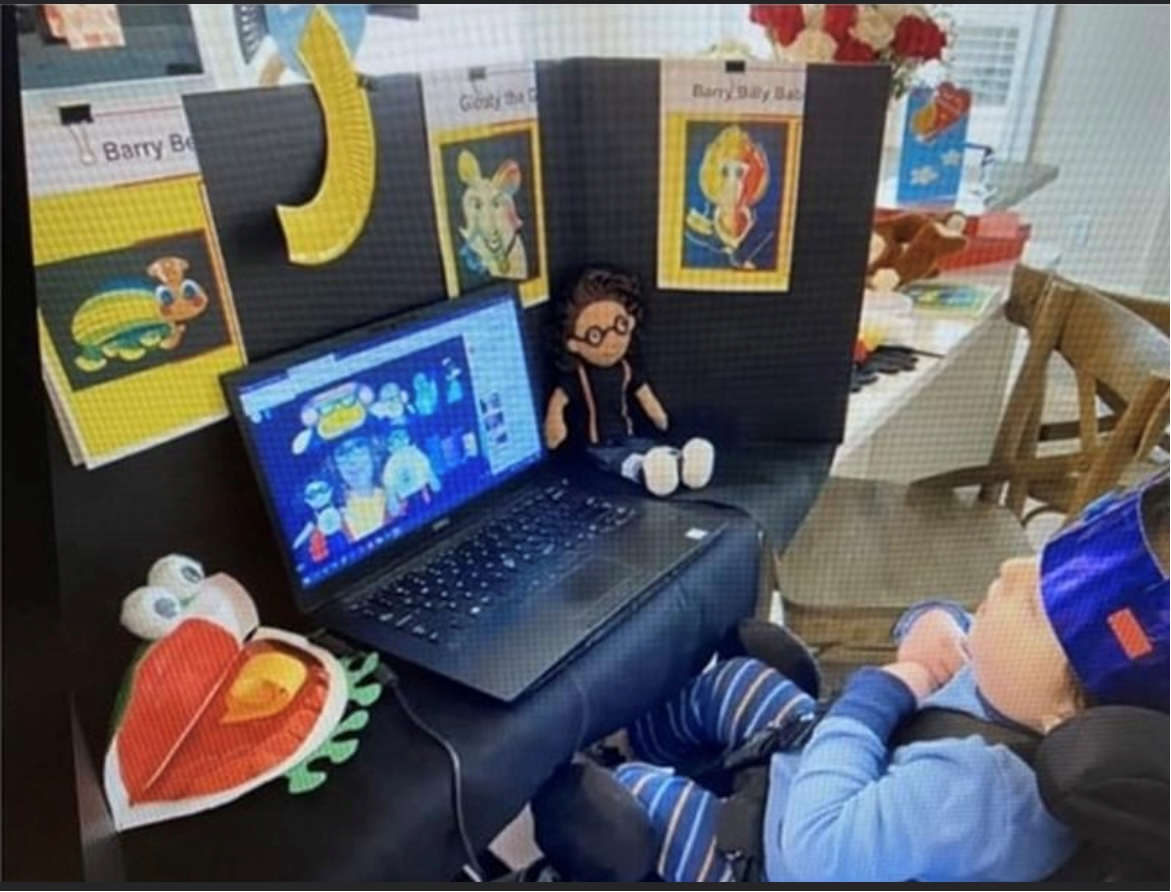 Individual, on-site consultations at school, home, or in the community
Resources, support and information related to dual sensory loss
Instructional strategies to address the unique communication and learning needs of  each individual child
DeafBlind Projects Provide
Workshops, training, conferences targeting issues related to specific deafblind areas for parents, families, and professionals
Guidance through transitional periods: early childhood transitions to school; transition from one classroom or school to another; and transition into adulthood
Opportunities for families and professionals to network
Child Find and maintain a state census of individuals birth through age 21 with combined hearing and vision loss
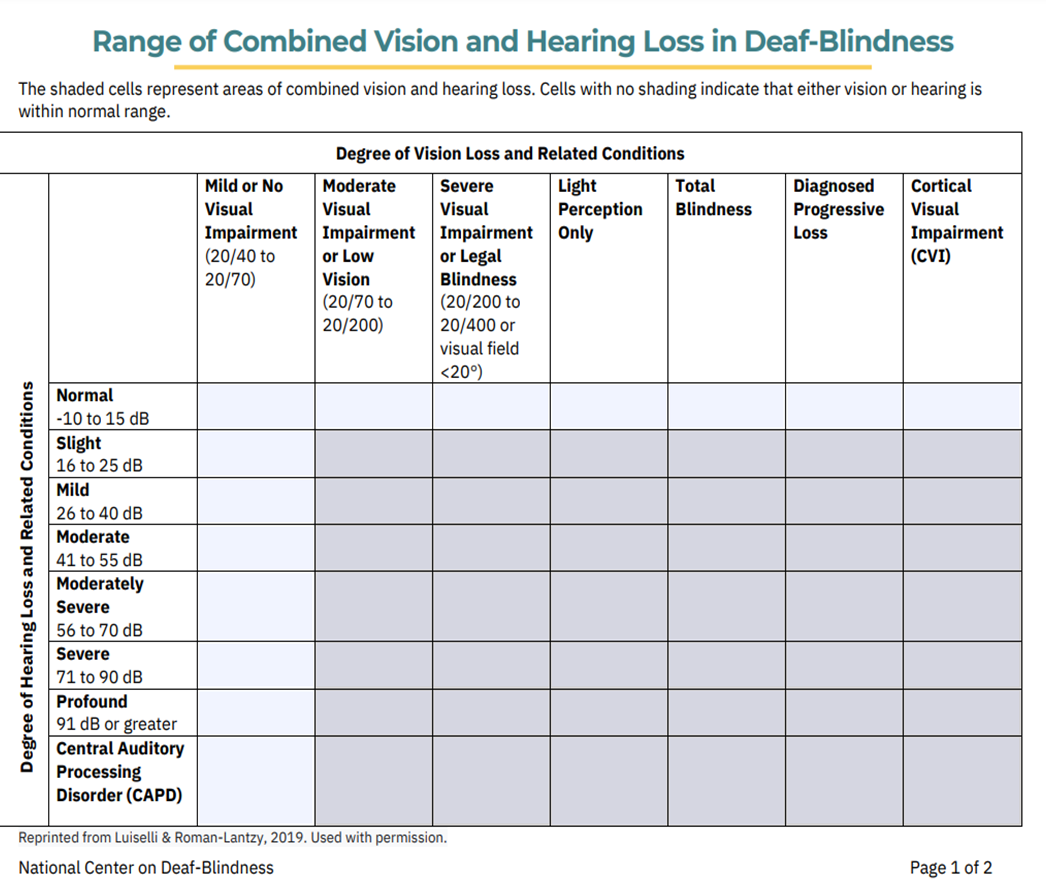 Diversity in DeafBlindness (DB)
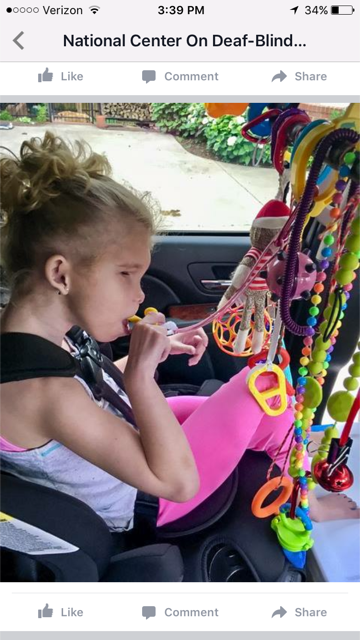 Extremely low incidence disability
90% of individuals with DB have 2 or more other disabilities
Approximately 11,000 children and youth with DB in the United States.
[Speaker Notes: DB count in Iceland, Finland etc,....  who would like to share?]
Terminology
Dual Sensory Loss
Combined Vision and hearing loss
DeafBlindness
Complex learning needs
Co-Occurring
Sensory 
Loss
Deaf/HH
Plus
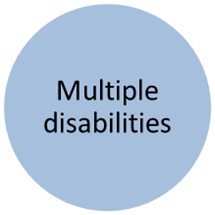 Let’s look at the most common reasons for combined hearing and vision concerns
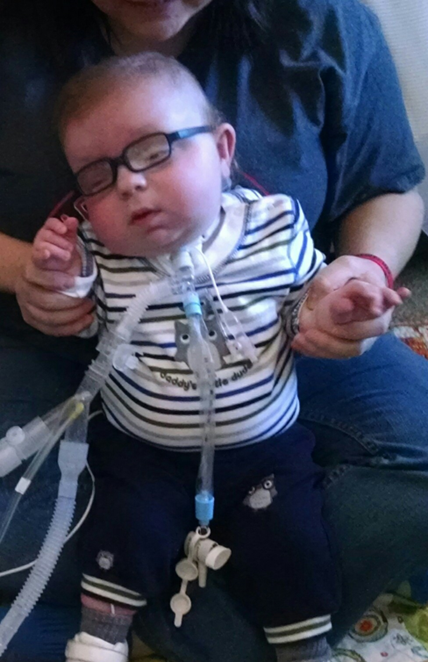 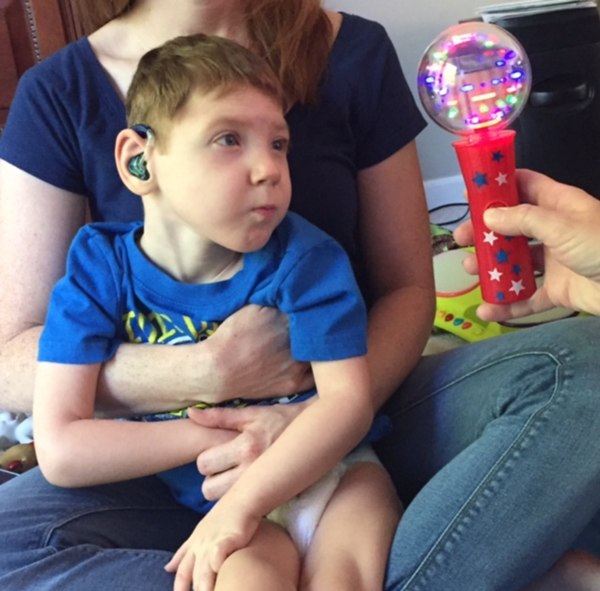 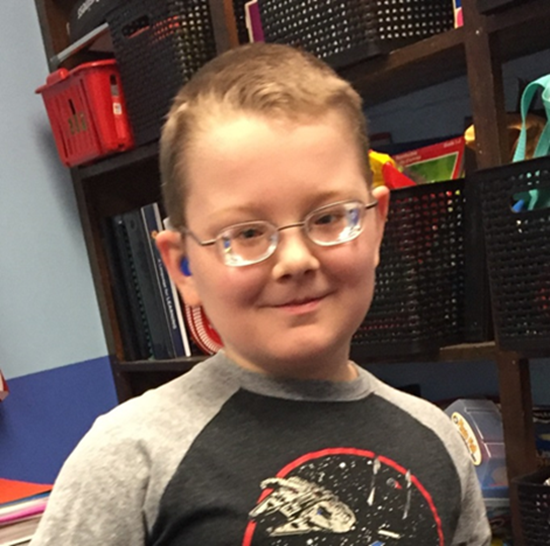 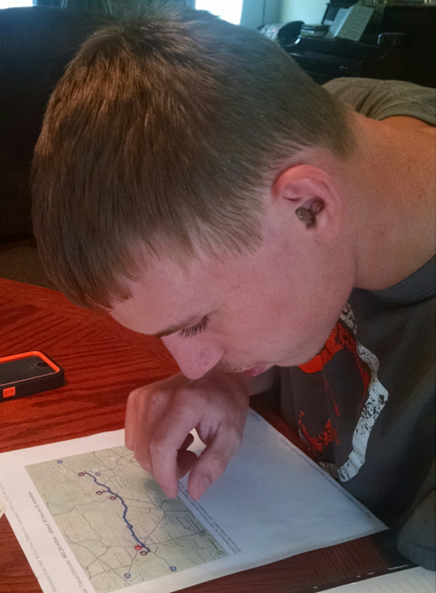 Leading causes of DeafBlindness
Prenatal/Congenital Complications 
Cytomegalovirus (CMV)
Hypoxic ischemic encephalopathy (HIE)
Microcephaly
Hydrocephaly
Maternal Drug use
Periventricular leukomalacia (PVL)
Complications of Prematurity
Postnatal Non-Congenital 
Asphyxia
Meningitis
Severe Head Injury
Tumors 
Encephalitis
Cerebral vascular accident
Intraventricular hemorrhage
Genetic and Heredity Causes of DeafBlindness
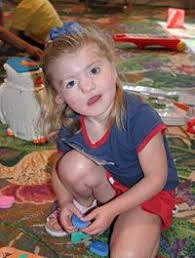 CHARGE Syndrome
Usher Syndrome
Sticklers Syndrome
Down Syndrome
Dandy-Walker
Cornelia de Lange Syndrome
Goldenhar Syndrome
[Speaker Notes: HEARING: up to 75% some level of altered hearing status in at least one ear

VISION: 50-60% have myopia/nearsighted,  strabismus/misaligned eyes, or cataracts]
Any information or intervention presented outside a child’s visual range, without regard to auditory skill level, their personal interests, or sensory system needs is ineffective.
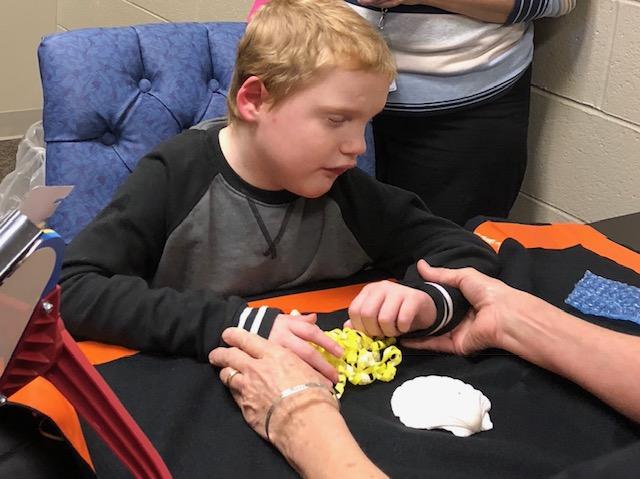 [Speaker Notes: Hearing and vision are the only “distant” senses
All concepts begin with relations
Modalities]
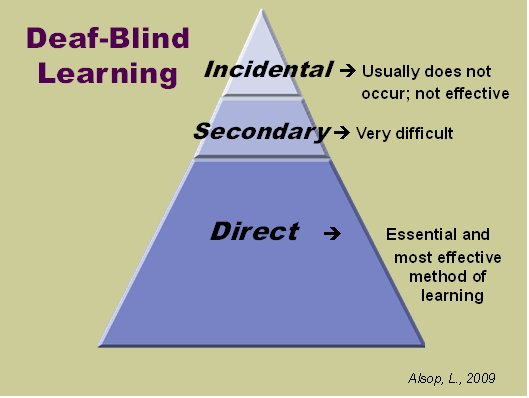 Learning “Bubble”
Distance Senses

Access to environments, people, information, activities, fun, friends, relationships, touch

Incidental Information
[Speaker Notes: grocery store]
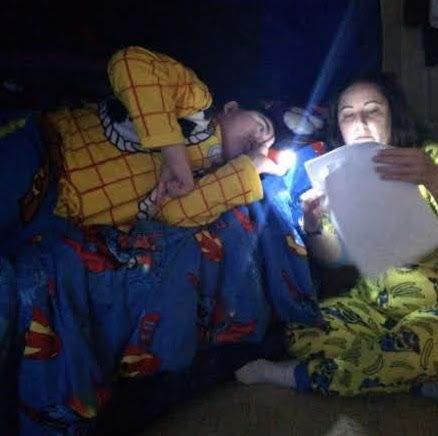 [Speaker Notes: entering the bubble]
Building Trusting Relationships
Child Guided Approaches, Active Learning, and Shared Experiences
Evidence Based Practices
Appropriate Hand Use and Respectful Touch
Identifying Appropriate Communication Modalities
Preparing the Learning Environment
Predictable Routines & Cues
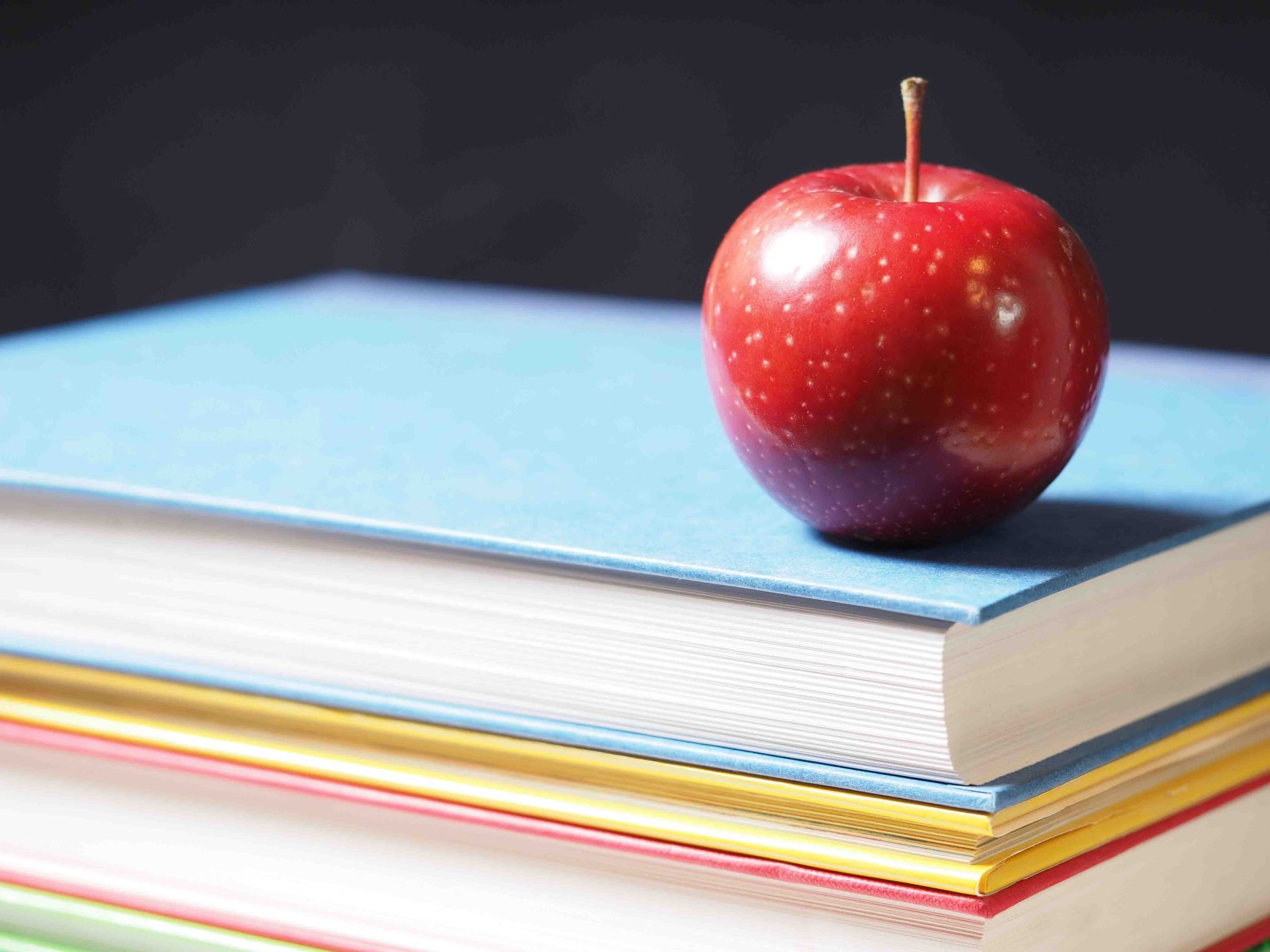 Literacy
Literacy has commonly been defined as the ability to read and write. However, that definition has placed literacy beyond the scope of possibility for individuals who have complex sensory, physical or developmental differences
		literacy.nationaldb.org
Broaden child’s world beyond “self”
Perspective taking
Enjoyment
Story telling
Choices
Fun
Is not a straight line of instruction
Time to explore, manipulate
SLOW DOWN
[Speaker Notes: Add picture of storytime materials]
Pivoting During Covid
https://www.youtube.com/channel/UCVp_IjIiIGv4IysiWMzpVTw/videos

Over 12,000 registrants, USA and Worldwide
Families and professionals
Provided over 60 trainings
Collaborations were essential!
Planning and Execution of Storytime
The State DeafBlind Projects collaborated to create an online space for families to enjoy stories, build confidence, and create a home library that is inclusive of all family members. State DeafBlind Projects were purposeful in their planning to send craft activity boxes to all family participants, contract with Gwyn McCormack, provide American Sign Language Interpreters, captioning, and translating into Spanish. The Storytime Show connects to the Positive Looking Program strategies to ensure active participation for children who are Blind/visually impaired, DeafBlind, Complex Learners.
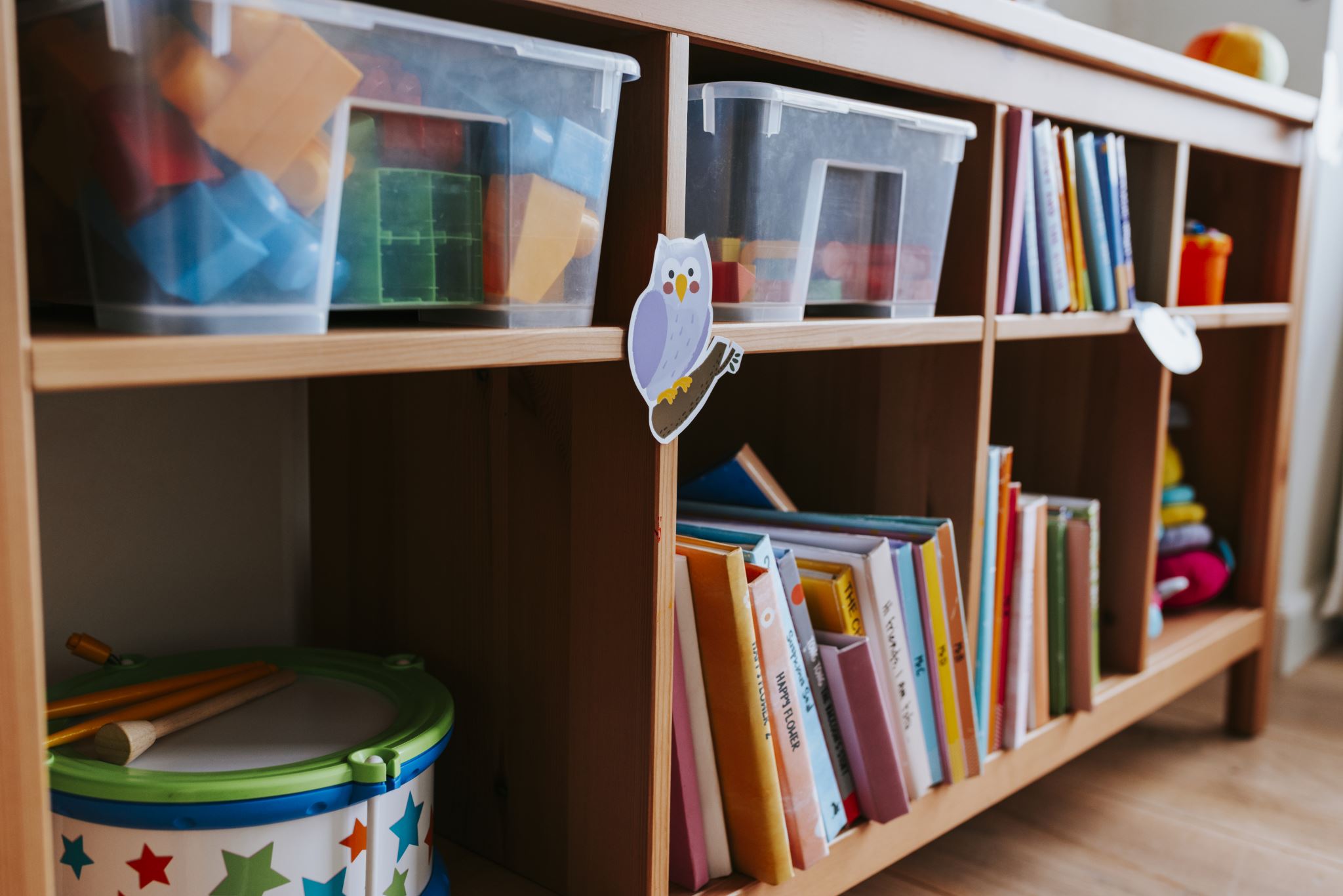 Unexpected Outcomes and OPPORTUNITIES
Attracted kids with the most complex learning needs 
Students of all ages - individualized needs and strengths 
Connection with Siblings
Built caregiver/parent confidence 
Set up environments to help child access literacy 
Expanded “bubble”
[Speaker Notes: Moved the child’s “bubble”. Family involvement]
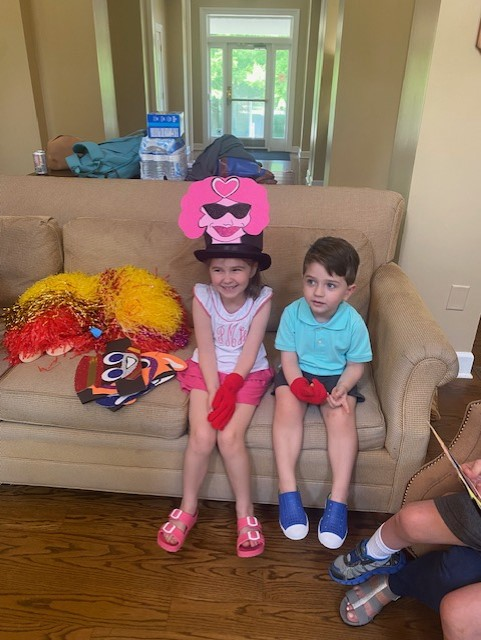 [Speaker Notes: Siblings and family experience - packets of materials]
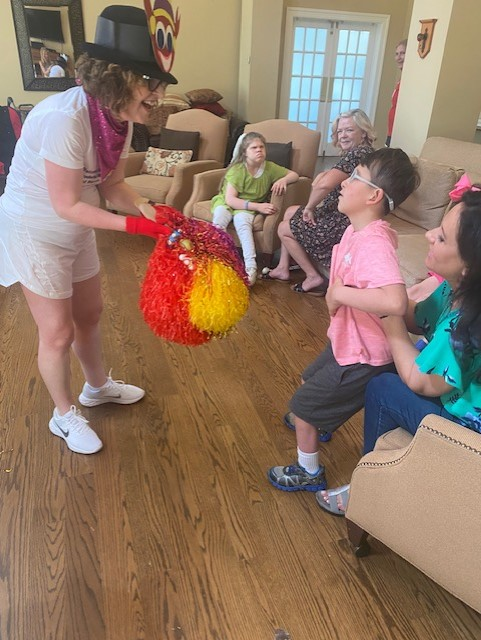 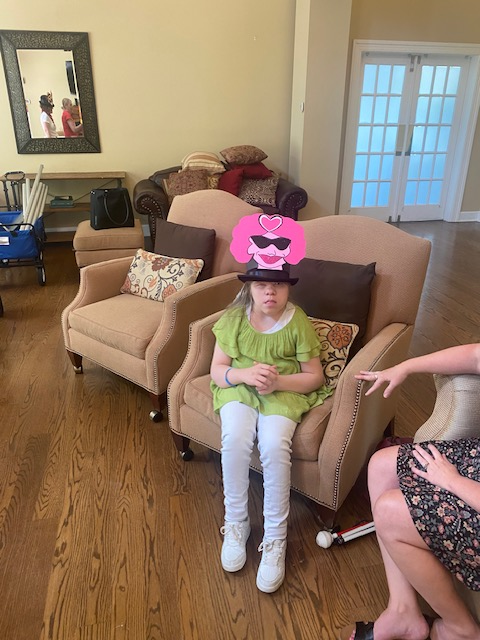 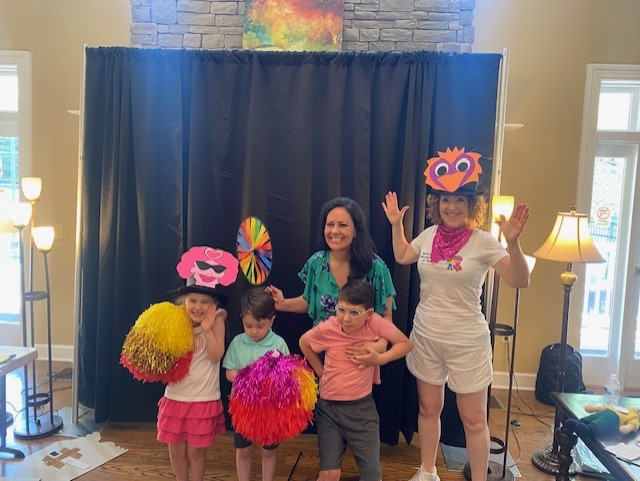 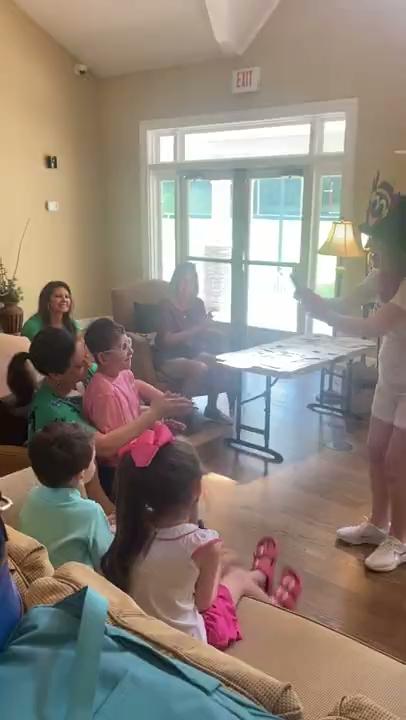 Collaboration with Deafblind Projects across 22 US States
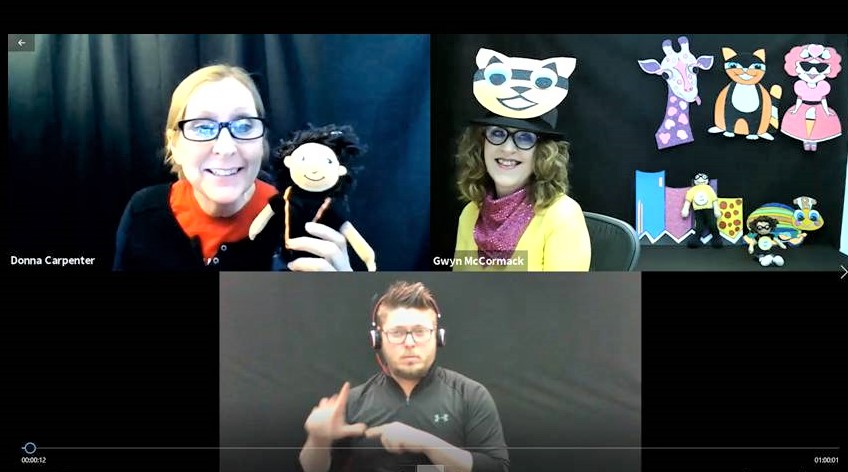 Donna introducing the Story Time Show she is holding Marvin. Gwynnie-Gwyn-Gwyn is wearing a Cat Hat and waiting to go LIVE, Bryan is interpreting the show Donna introducing the Story Time Show she is holding Marvin. Gwynnie-Gwyn-Gwyn is wearing a Cat Hat and waiting to go LIVE, Bryan is interpreting the show
[Speaker Notes: unexpected outcomes]
Meet with Gwyn to plan for the new story
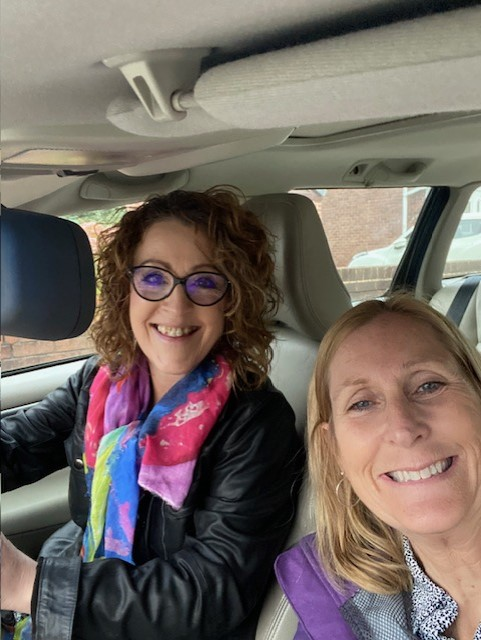 [Speaker Notes: We met across the ocean to understand the new story, plan for all parts]
What Needs to Get Done BEFORE?
GWYN
Send out story
prepare craft info
prepare character info
set up FB page
DeafBlind Projects
send out registrations
prepare any braille
create craft boxes
Marvin dolls
schedule ASL and Spanish interpreters
Captioning
[Speaker Notes: Zoom - met with them]
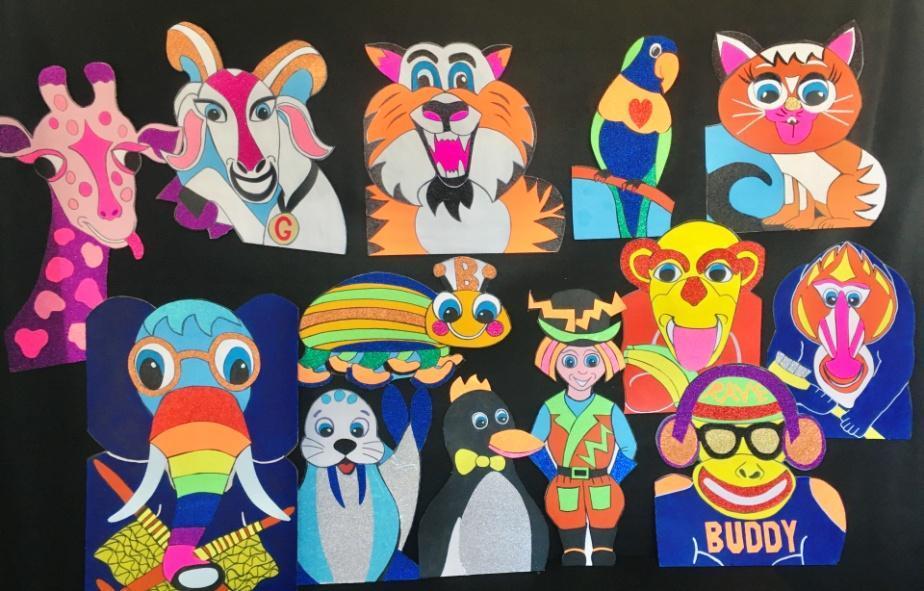 [Speaker Notes: REGISTRATION]
[Speaker Notes: sent out the invitation to our families - multiple DeafBlind Projects]
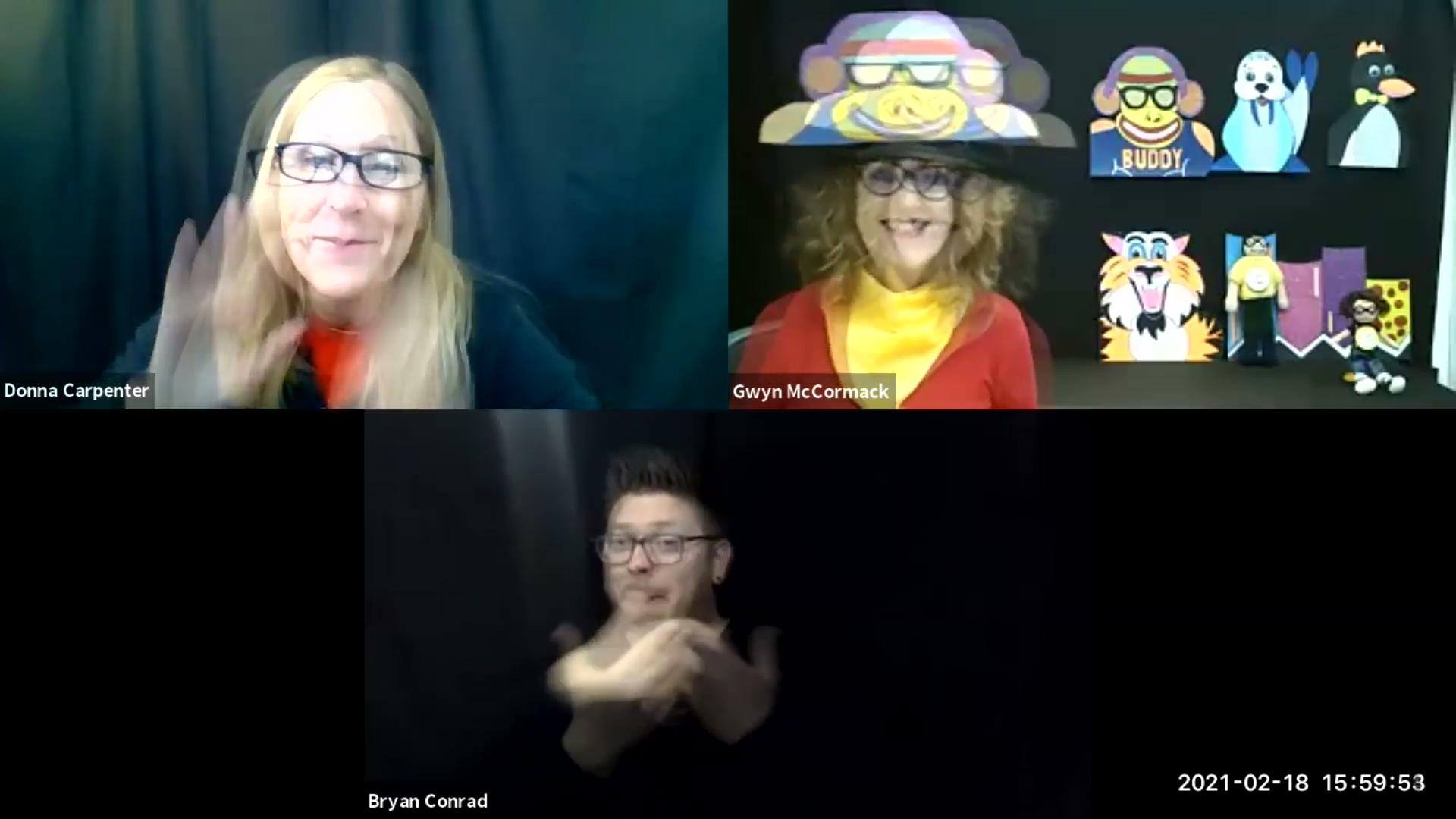 [Speaker Notes: stop looking at it through our eyes and perspectives - allow the child to decide - give them opportunities]
What to do for follow-up?
GWYN

Debrief after show
FB follow-up
connect with parents
prepare for next show
DB PROJECT

Debrief after show
create shareable link for Story Time
Evaluation
Story Time
Positive Looking Visual Skills
LIteracy for DB Learners
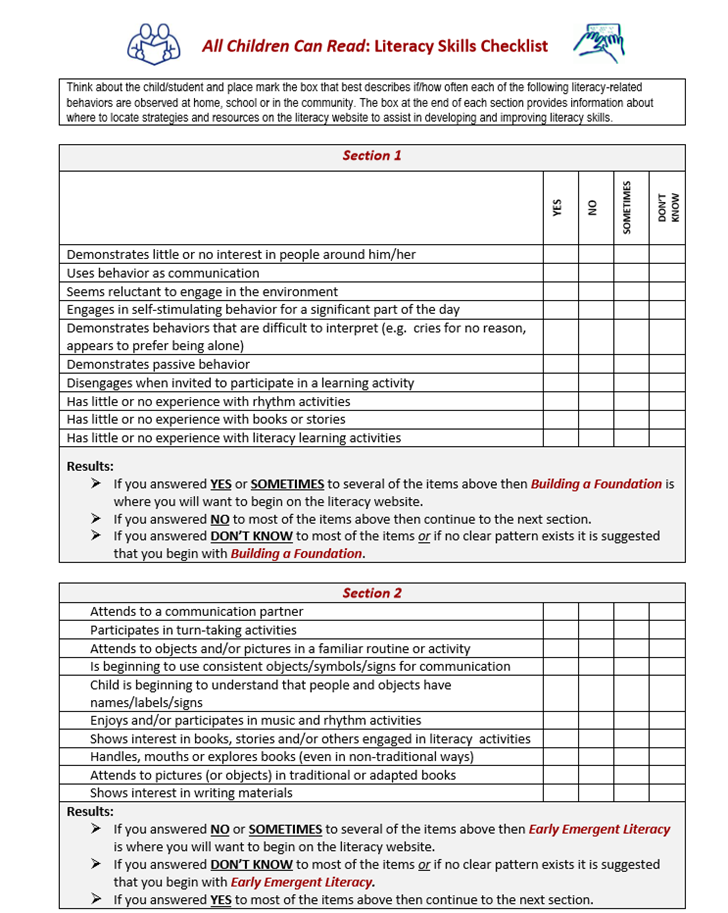 Let’s LOOK at Story Time Show?
I wear glittery hats, a high contrast tee shirt and neckerchief. 
Gwynnie-Gwyn-Gwyn wearing Crazy Crab Craig hat and holding Marvin
THE START
Gwyn - says hello and introduces herself
This signals the START of storytime
It is repetitive
It is sing songy
It introduces Gwyny Gwyn Gwyn


*woodland 4:06-44
Name Roll
Hello Bella
Kids get exciting about their names being called
attention
Engaging
attending to the story (showing an interest)
Auditory and visual discrimination

Woodland:  5:10- 7:36
rainbow spin
11:17 - 12:30
countdown -numeracy
anticipation
visual skills
intro to the main character
Familiarity with the main character
Specific Voice
Common in all stories
Routine
Anticipation
Building Confidence 


Marvin
12:48
song
lovely songs by Tomity Tom
songs become familiar


19:53
Intro to other characters
Can be other characters in a story
They interact with each other
They look and sound different
Compare/contrast

20:55
Craft time on the show
Families would receive a Sparkly Box full of materials for participating in Story Time and creating arts and crafts to follow the story.
craft
time to “remember” the story
model building to connect
fun as a family
can revisit at another time

39:03
How are literacy outcomes strengthened?
Concept development 
Fine motor 
Tactile discrimination skills 
Auditory and language development 
Visual skills (Visual attention, tracking, scanning etc)
Book and story skills
Strengthens literacy outcomes
The Outcomes have quite literally surprised everyone. The class team of this girl thought she was not able to engage in online learning. The parent was able to share with the school and it supported hem to include the strategies in the literacy curriculum. Mirande watching the show with great focus
[Speaker Notes: beginning, middle and end. Brought story to school, engaged peers – built parent confidence, has since spoken at conferences]
The Story Time Show strengthens Literacy Outcomes
The Outcomes have quite literally surprised everyone. This little boy will watch the show for an hour , engaging and participating. In fact he cries when it is over. James watching the show surrounded by characters and crafts.
[Speaker Notes: Suzanne home visit - trying to imitate Gwyn]
A family watching the Story Time Show
Can you imagine the joy for a family of participating in a virtual Story Time Show inclusively of their child with complex learning needs…with success! A little girl watches the Story Time Show with her mom.
The show’s interpreters.American Sign Language, Spanish and Captioning
Bob signing the show,
[Speaker Notes: lots of coordinator to ensure accessibility for all]
Mid show chat with Marvin
Children respond warmly to Marvin’s mid-show chat, a moment enhanced by each having their own Marvin doll to interact with. Gwynnie-Gwyn-Gwyn looking at Marvin.
Enthusiastic story telling
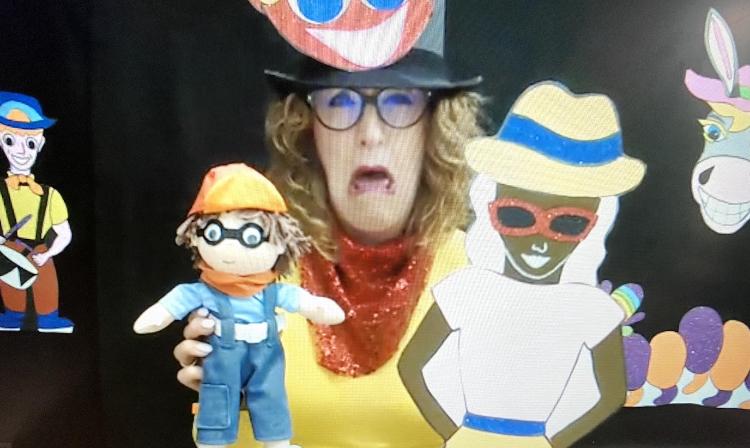 Highly energetic, enthusiastic storytelling, ‘shout-outs, rhythms and funny voices all combine to maintain the children’s focus and attention.  Gwynnie-Gwyn-Gwyn holds Marvin and Arabella and she has a funny face
Simple black background and high contrast characters
High contrast, glittery cardboard characters enact Marvin’s adventures. I interact with the characters in the screen. Gwynnie-Gwyn-Gwyn holding glittery character Beautiful Betty Bird and Marvin
A doll that represents Marvin
I use a doll that represents Marvin, the children all have one too.
Gwynnie-Gwyn-Gwyn holding Big Marvin and Little Marvin
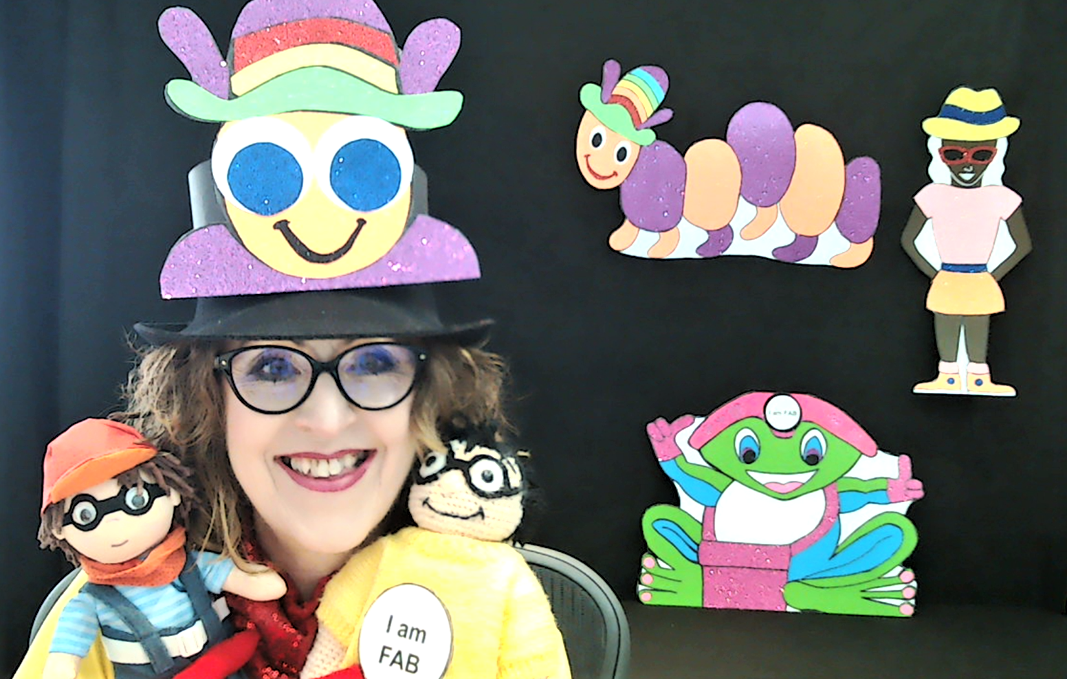 Spinning Rainbow Wheel
Rainbow wheel welcome to draw the children in. Gwynnie-Gwyn-Gwyn holding the rainbow wheel
Pom-pom gloves
Gwynnie-Gwyn-Gwyn gives individual name call outs. 
Gwynnie-Gwyn-Gwyn wearing red gloves with yellow pompoms
Cheerleader pompoms
High contrast pompoms used to engage. Gwynnie-Gwyn-Gwyn holding big cheerleader pompoms in different colors
[Speaker Notes: tactile items included in the box - child  becomes an active participants]
OSEP Conference SEN Leaders Conference
https://youtu.be/mj5Uu9HNPjI

Starts at 16:30
[Speaker Notes: 16:30]
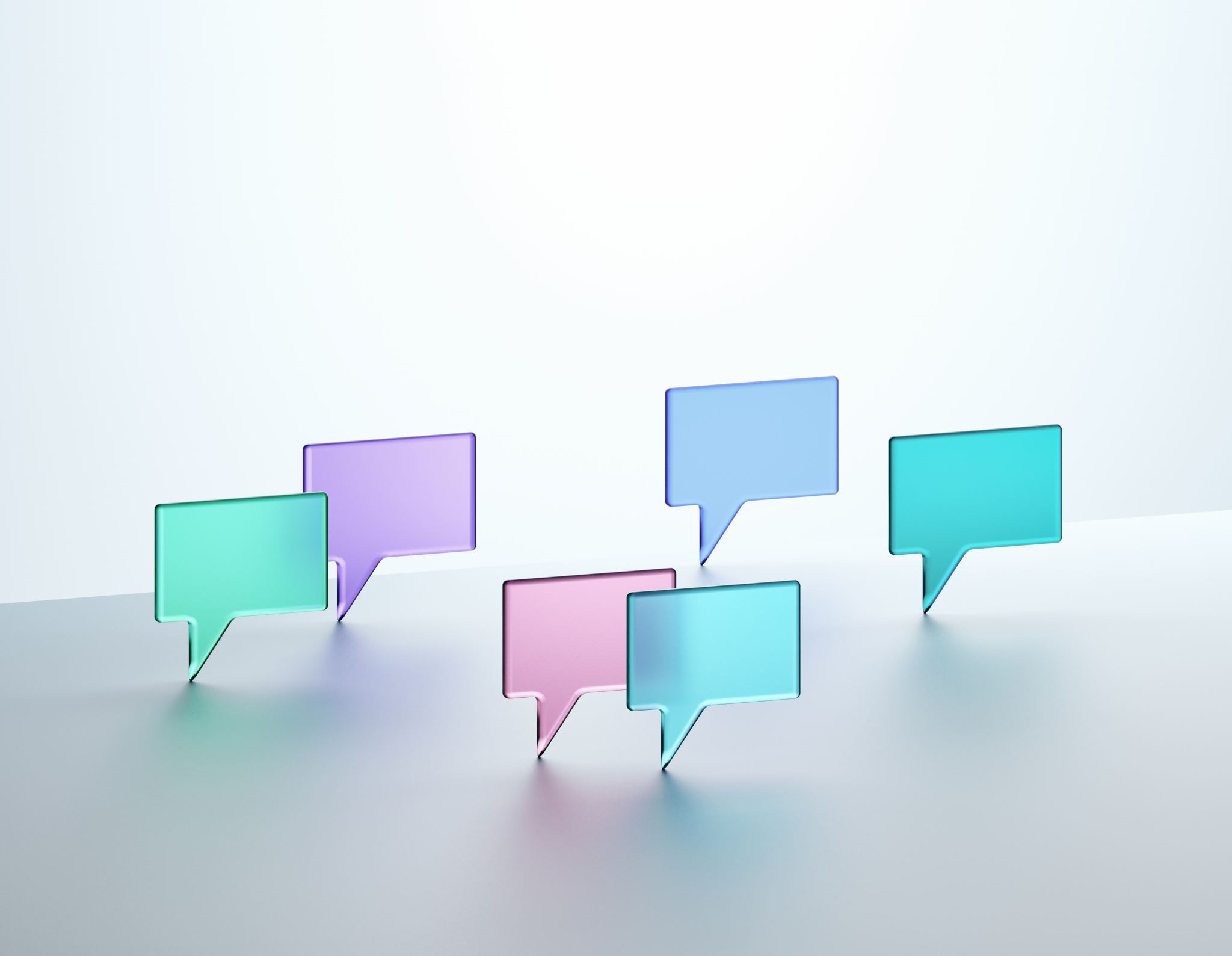 Testimonials
What do the Parents say…..
“My child is taking part in stories with greater concentration, 
she is now asking questions and is engaged,
The teacher said to mom…I don’t understand the change
Mom answered, ‘why she is watching Miss Gwynnie-Gwyn-
Gwyn’s story time show”

“Story Time has helped her to start paying more attention to 
stories being read in class. She shows so much more 
interest in stories than she did before we started story time 
with you.”

“My daughter engages in a new and different way. Her attention and 
focus is improving and she is more vocal”
Jade’s mom said, “Jade loved this week’s craft and video”
Jade is smiling and holding Marvin and she has Beautiful Betty Bird on her tray
Miss Gwen is so enthusiastic that our sweet girl lifted her head to watch. This takes a lot of work for her so we know she must have enjoyed it!!! Can’t wait for next week
Jade watching the show holding her Marvin doll
This girl loves her some Gwen and Marvin!!!! Every time Gwyn comes on she looks right at the screen! What a blessing to have something that Jade reacts to on her own!!!! Big moves for this strong little girl!!!”
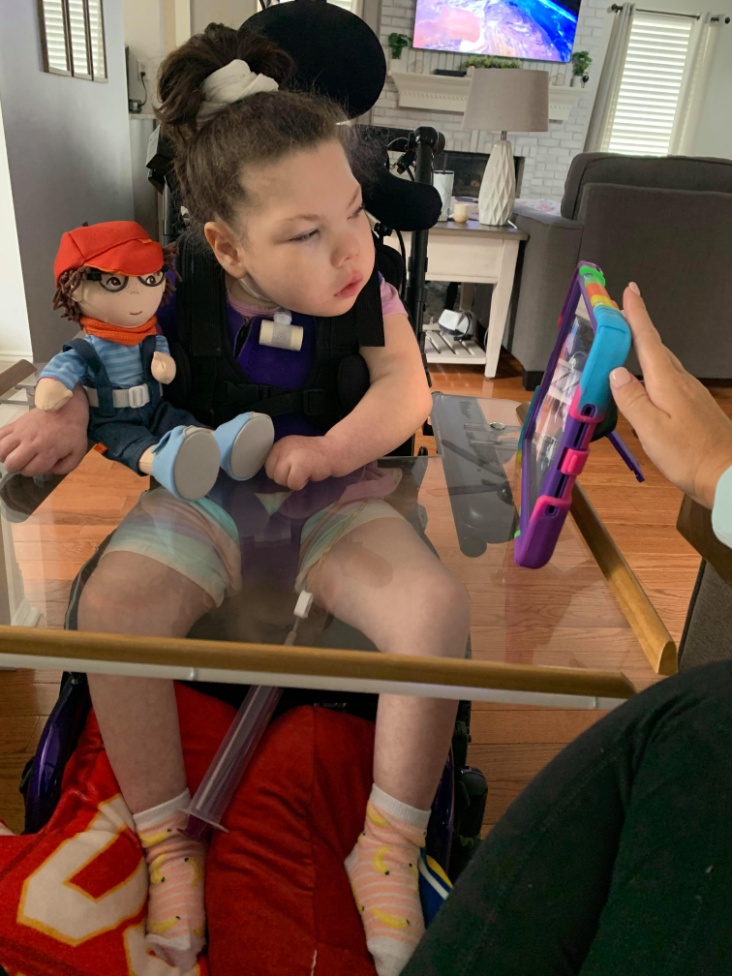 Jade watching the show holding her Marvin doll
Mom of Jaxon: “Thank you  for creating this beautiful story time for our kids!”
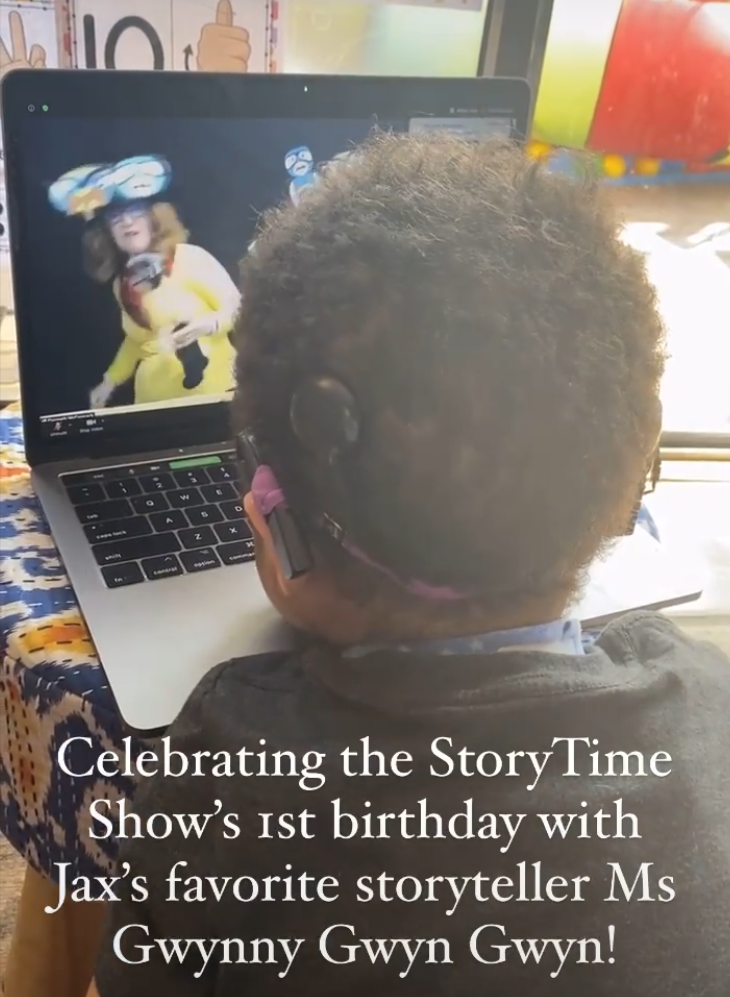 Jaxon resting his chin on the laptop to watch the who

Text reads: Celebrating the Story Time Show 1st birthday with Jax’s favorite storyteller Ms Gwynny Gwyn Gwyn!
Mom of Jaxon: “Thank you  for creating this beautiful story time for our kids!”
He hasn’t let go of his Marvin doll and he has been engaged in pretend play, clapping hands and trying to  make him dance and walk. It’s been amazing to watch especially as this was one of our long term goals 

Your story time adds so much to our home education programme it engages him, he claps and smiles, laughs and he is glued to the screen. He doesn’t react that way to any other show or session we attend on Zoom
“Asher truly reacts differently to the show It grounds her as well……”
Asher watches the show and traces around the characters
Michelle, Asher’s Mom
.
I love seeing how excited she is!’
‘It’s so much better in person. She yells and you can see every 
muscle engage right down to her toes’
Asher truly reacts differently to the show. It grounds her as well. 
She was having a difficult time due to tooth pain and none of her 
norms were working. So I asked her if she wanted to watch 
Gwynnie-Gwyn-Gwyn’s Story Time Show. Her tears stopped and 
she became excited. The rainbow spin in particular that visual 
stimulation delivers every time.
Liam reads story in braille ahead of the show!
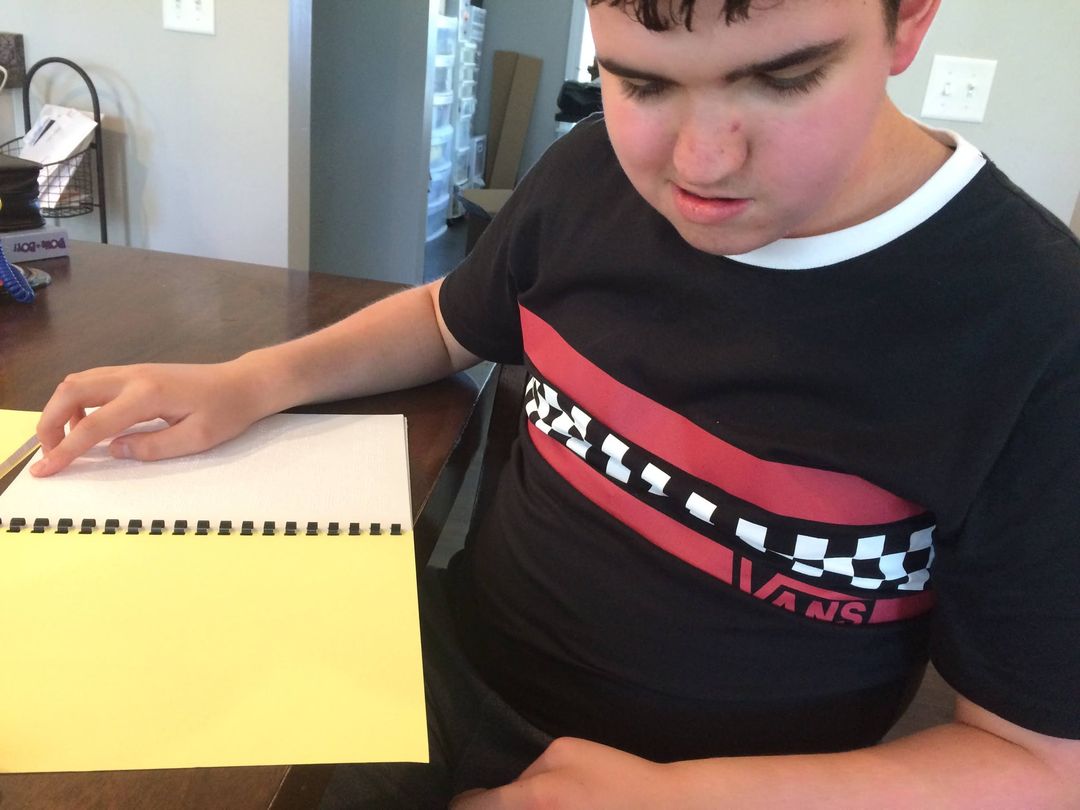 Liam enjoying listening to the show while reading/signing along in his book! His mom said, “Liam is loving it! Liam absolutely loves the Marvin stories, characters and music!”
Video of Liam
In this video of Liam, watch as he enjoys dancing to the Ribbet song 

He requested to listen to this video!

https://drive.google.com/file/d/1lxd32AUll7Qvq6mXeAMfKKngPD4SPA8s/view
IMG_3052.MOV
Karonica, Mom of Delilah
My child is taking part in stories in school with greater 
concentration and interest. She is now ASKING 
QUESTIONS and engaged. The teacher said to Mom, ‘I 
don’t understand the change….’

Mom replied…..
‘Why she is watching Miss Gwynnie-Gwyn-Gwyn’s Story 
Time Show
AH-HA Moments???
RESOURCES
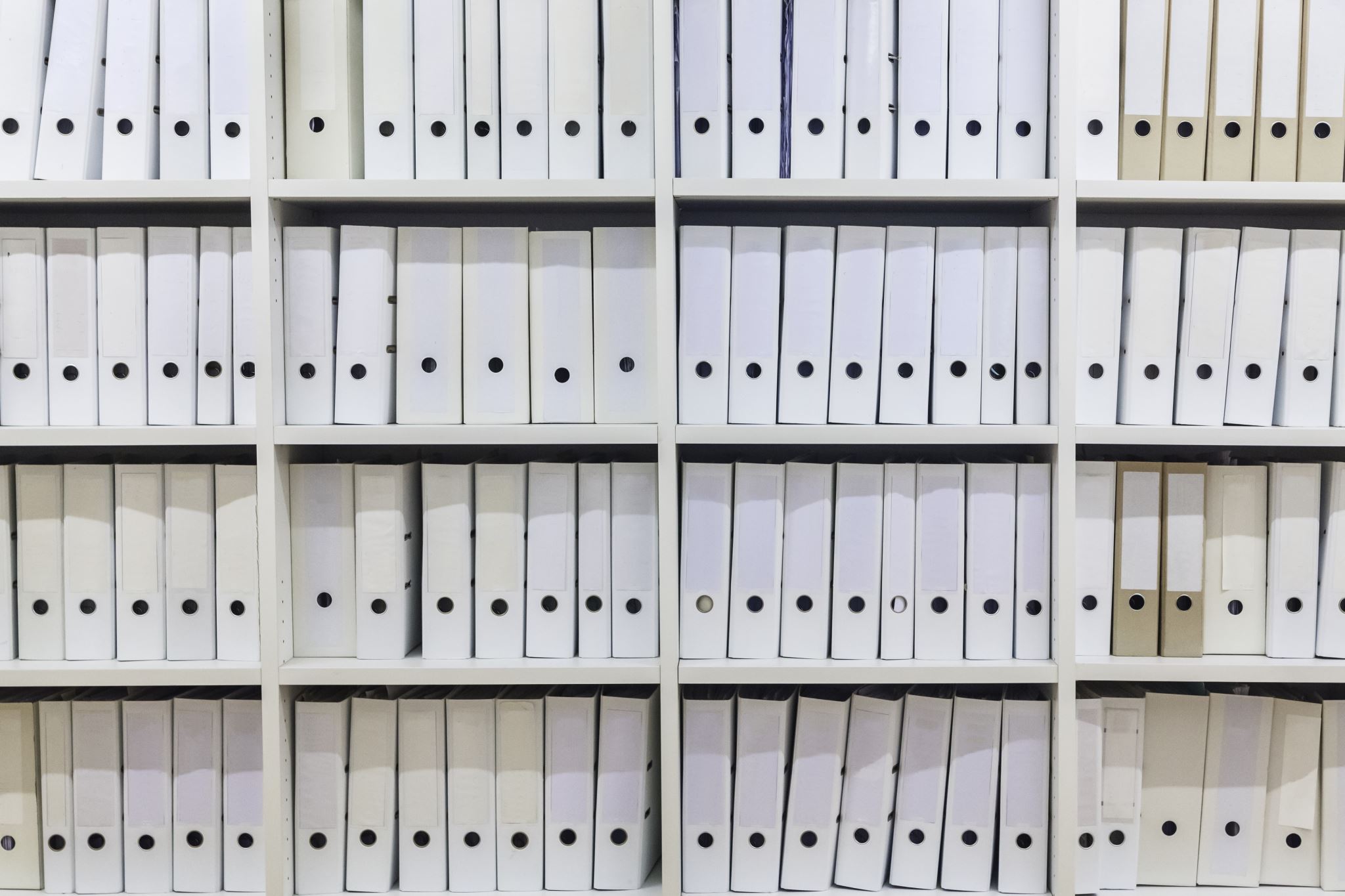 Literacy for Children with Combined Vision and Hearing Loss
https://www.nationaldb.org/products/literacy-for-children-combined-vision-hearing-loss/

National Center on DeafBlindness - Practice Guides
https://www.nationaldb.org/info-center/professional-development/practice-guides/

Teaching Children Who are Deafblind: Professional Development for Educators
https://www.nationaldb.org/national-initiatives/iqp/professional-development-modules/

Literacy Checklist
https://www.nationaldb.org/media/doc/Literacy_Skills_Checklist_English.pdf